Loss of efficiency bending shifter
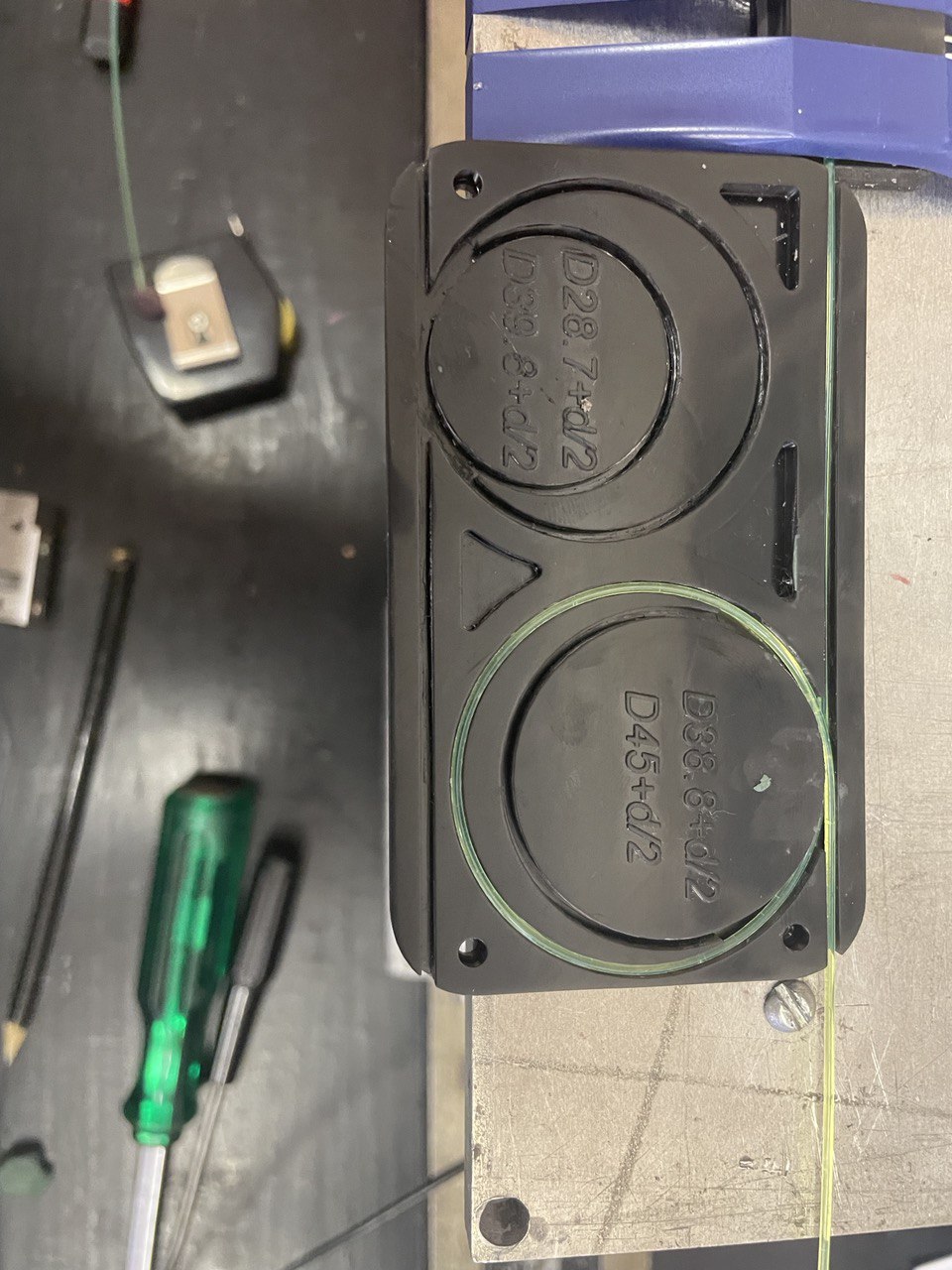 Efficiency of Kuraray Clear Rectified Waveguide
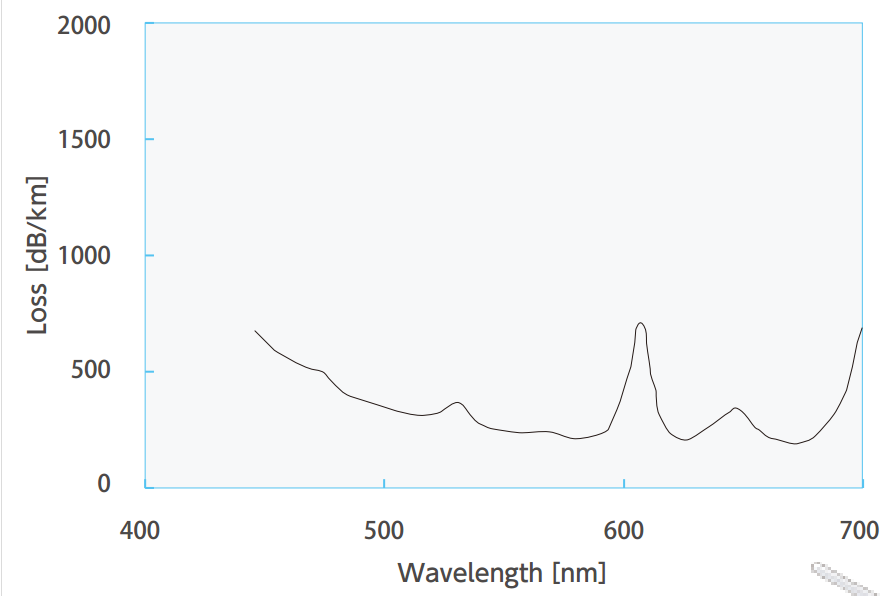 Mods fiber
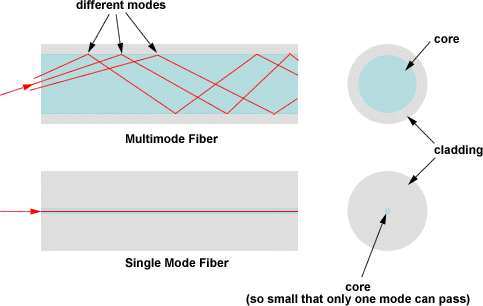 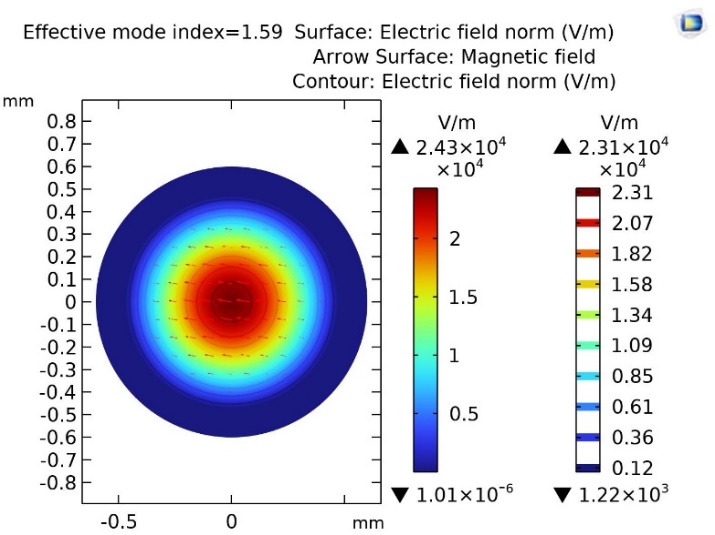 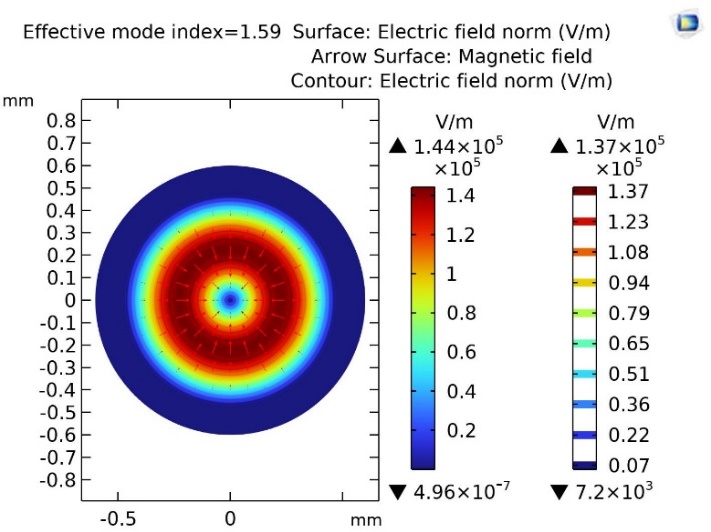 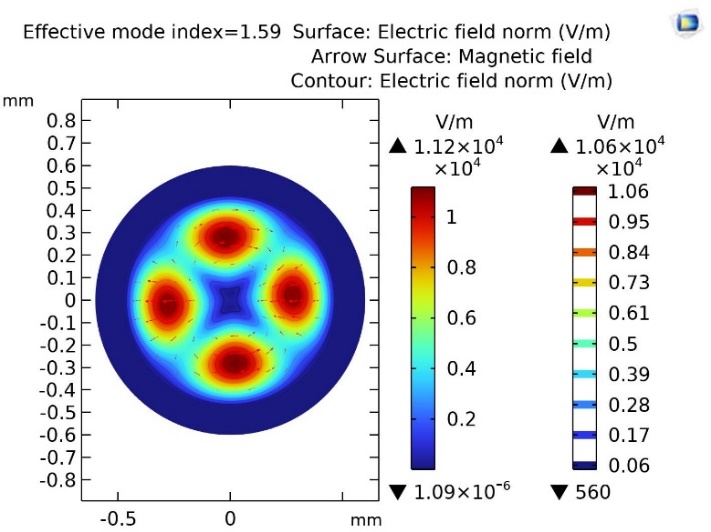 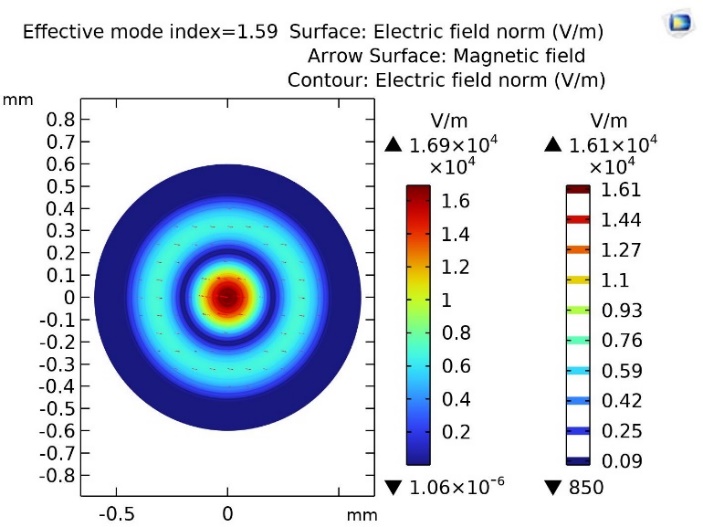 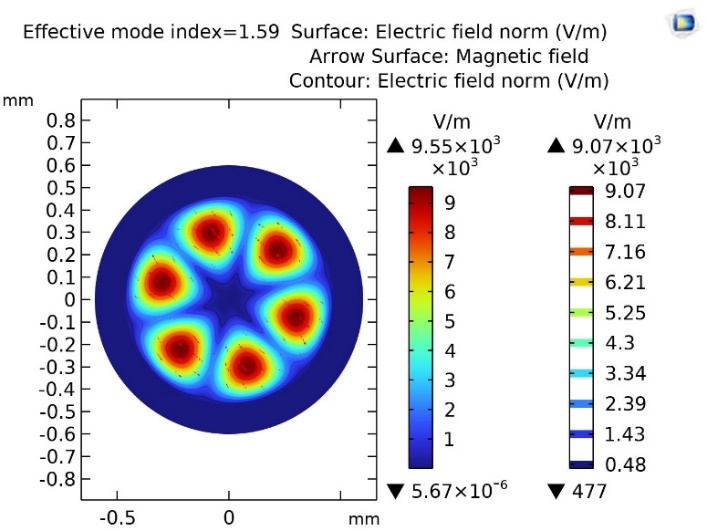 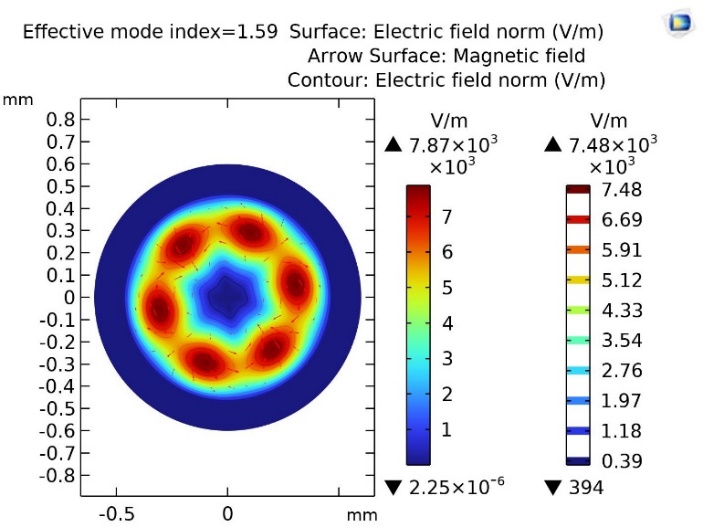 Simulation of ray tracing in a shifter